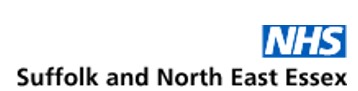 Primary care induction Programme
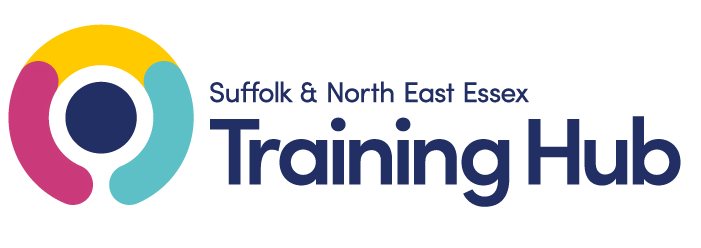 The NHS and Primary care
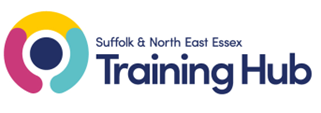 Important Information
Slides are interactive and require the user to click through information using a mouse or space bar.

To view videos in a larger format or full screen, they can be viewed externally at source.  Please click the source title e.g. YouTube in bottom left hand corner, and it will take you to a full screen to view.

For Subtitles and closed captions, please click the ‘CC’ logo at the bottom of the video on the left-hand side once launched.

Please note:
The information included in this programme is correct at time of creation.  Whilst we have made our best endeavours to make sure the information and materials included in this programme are from reputable sources, if you feel something has been missed or find any errors, please contact us as soon as possible.  Thank you.

Suffolk and North east Essex Training Hub
training.hub@snee.nhs.uk
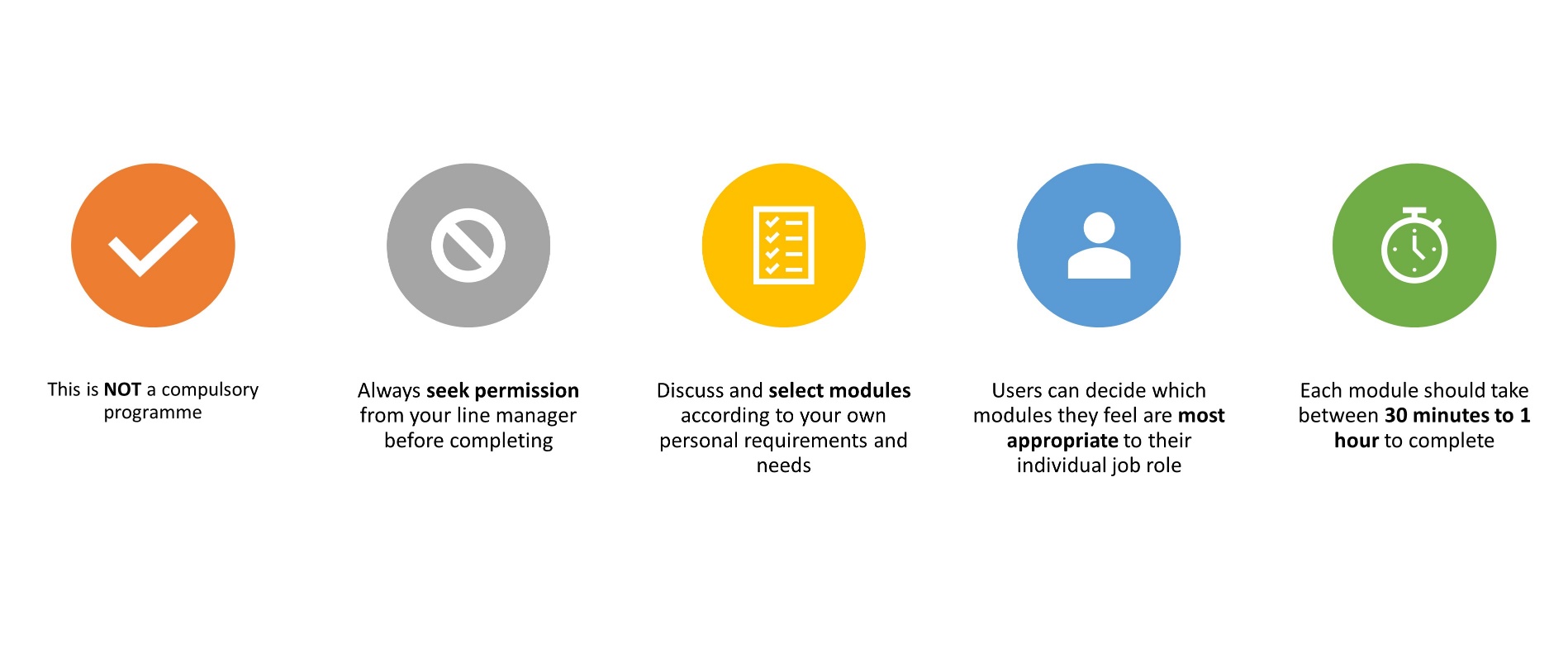 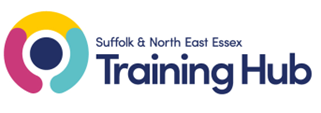 The NHS
The NHS is a complex system, which can sometimes make it difficult to understand – especially working out who is responsible for what.  It’s made up of a wide range of different organisations with different roles, responsibilities, and specialities.  These organisations provide a variety of services and support to patients and carers.
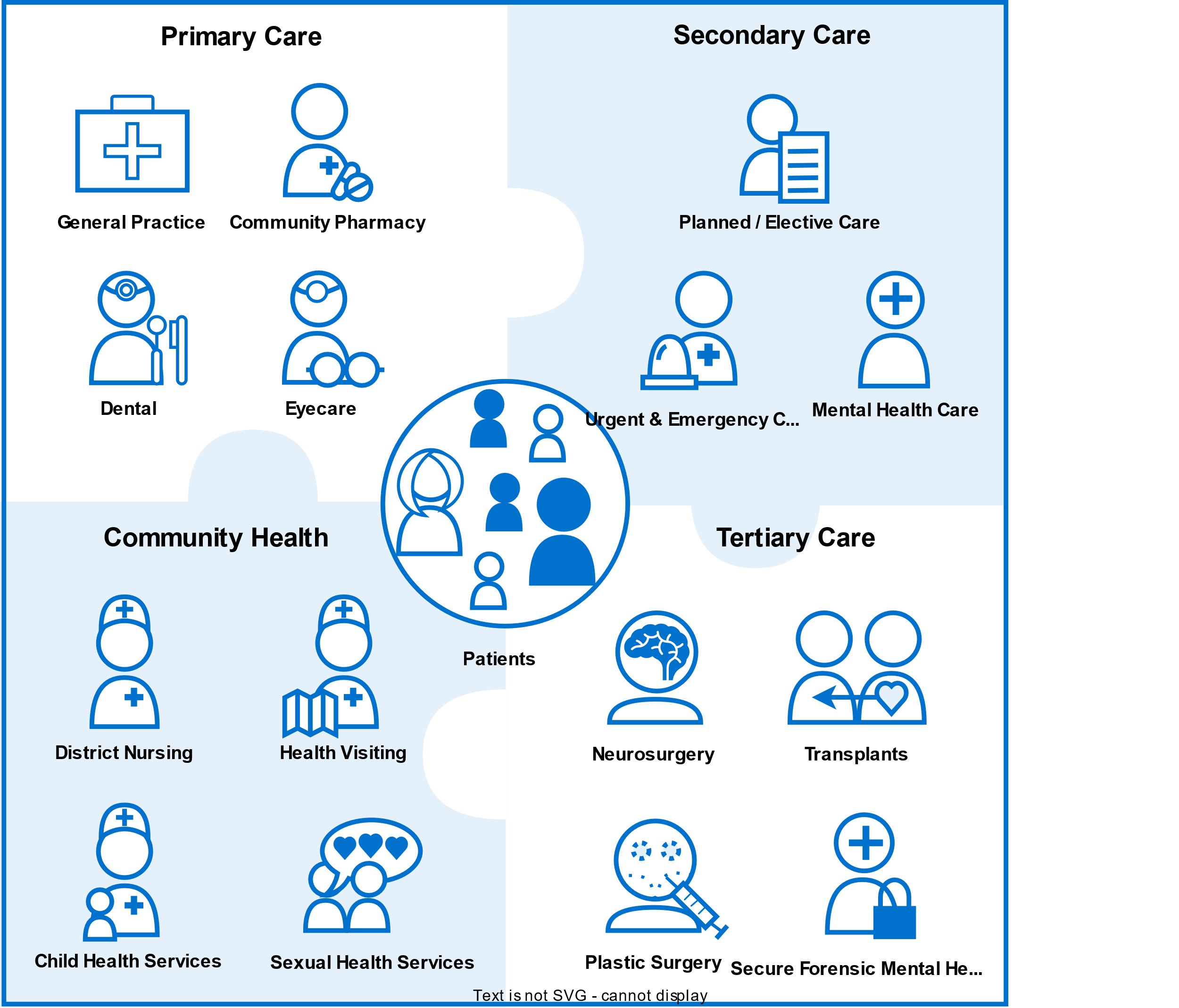 For further explanation of the healthcare ecosystem, please visit here
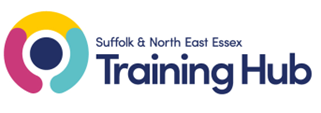 VIDEO: How does the NHS in England work and how is it changing?
VIDEO: How does the NHS in England work and how is it changing (NHSE, 2023) Click image to access
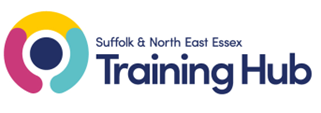 NHS Structure
NHS constitutional values
Further details of the NHS constitutional values can be found here
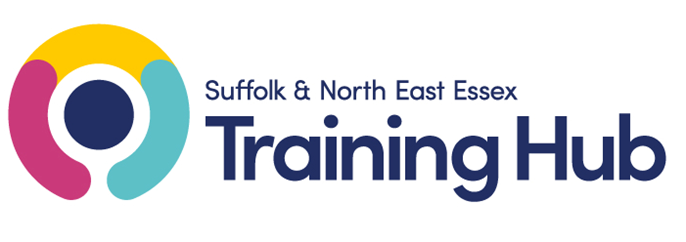 What is an ICS?
Introduction to Integrated care Systems
Integrated care systems (ICSs) are partnerships that bring together NHS organisations, local authorities, and others to take collective responsibility for planning services, improving health, and reducing inequalities across geographical areas.  ICSs are made up of two key parts:
An integrated care partnership (ICP)
An integrated care board (ICB)
These two parts play different roles when it comes to commissioning and planning.  
The ICP is a statutory committee bringing together a broad set of system partners - including local government, the Voluntary, Community and Social Enterprise (VCSE) sector, NHS organisations and others – to develop a health and care strategy for the area.  This strategy is a plan to address the wider health care, and public health and social care needs of the local population.  
An ICB joins up all parts of the health and care system including GPs, acutes, community care and social care as well as physical and mental health services. People should find it easier to access services, see more joined up care delivery and staff should find it easier to work with colleagues from other organisations. By working collaboratively with a range of organisations, the ICB aims to help people stay healthy, tackling the causes of illness and wider factors that affect health such as education and housing.
For further information on Integrated care systems, please click here
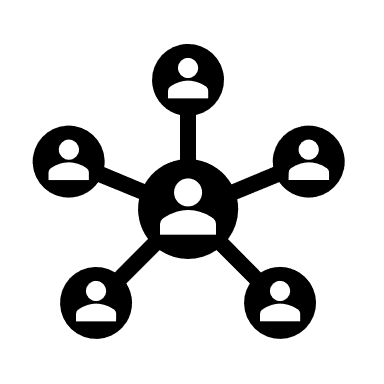 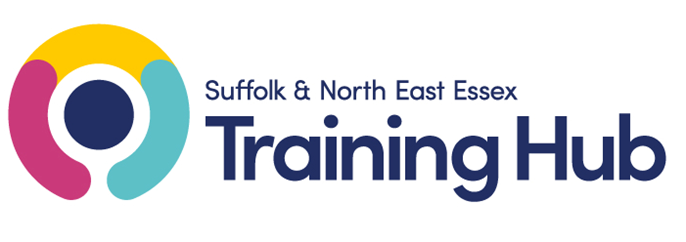 VIDEO: Strong Integrated Systems Everywhere
VIDEO: Strong Integrated Systems Everywhere (NHSE, 2021) Click image to access
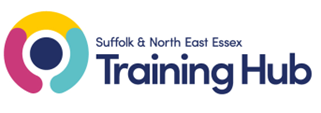 Suffolk & North East Essex ICS
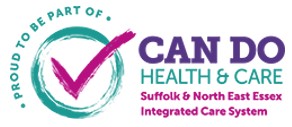 In May 2019, Suffolk and North East Essex STP became an Integrated Care System (SNEE ICS). Each organisation keeps their individual responsibility and decision-making powers but recognise the opportunity and benefits of coming together for people who use our health and care services.  

The full spectrum of partners engaged in the ICS includes:
For further information on SNEE ICS, please view this video
Integrated Care Strategy
SNEE ICS has an Integrated Care Strategy that sets out the ambition of all partners across the region to improve health and care outcomes and experiences for the population of Suffolk and North East Essex.  For more information on SNEE ICS, please visit our website:  www.sneeICS.org.uk
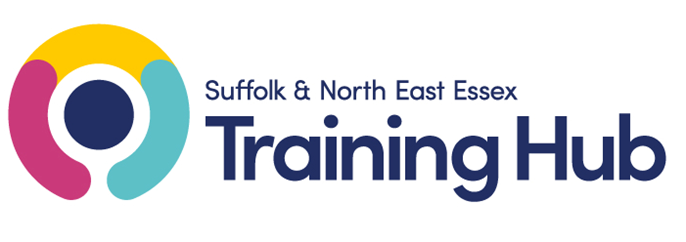 What is an ICB?
Introduction to Integrated Care Boards
(Kingsfund, 2022)
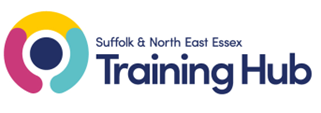 Suffolk & North East Essex ICB
The SNEE ICB plans and buys healthcare services for the one million people who live locally. This function is commonly referred to as commissioning.  The ICB, together with the ICS, local authorities and other local partners collectively plan health and care services to meet the needs of the  population.  SNEE ICB works withing a budget which is set by NHS England and works closely with local government and the NHS providers in the SNEE area.
The main aims of the ICB are to:
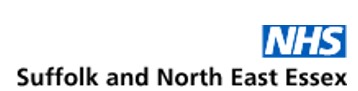 You can read more about the Suffolk & North East Essex Integrated Care Board here
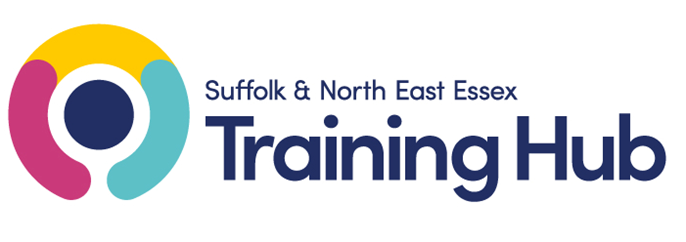 Introduction to Primary care
Primary Care services provide the first point of contact in the healthcare system, acting as the ‘front door’ of the NHS.  Primary Care includes General Practice, Community Pharmacy, Dental, and Optometry Services (NHS England).
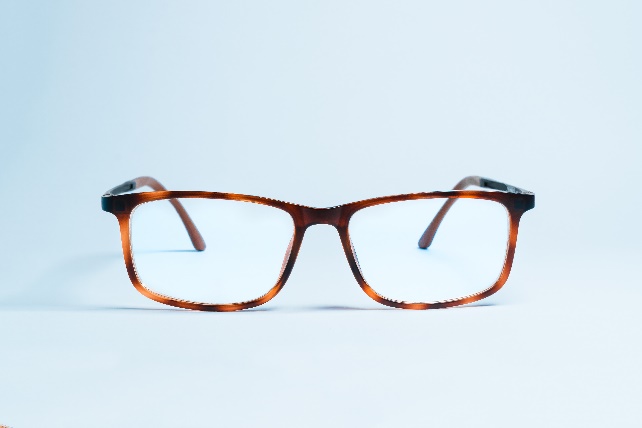 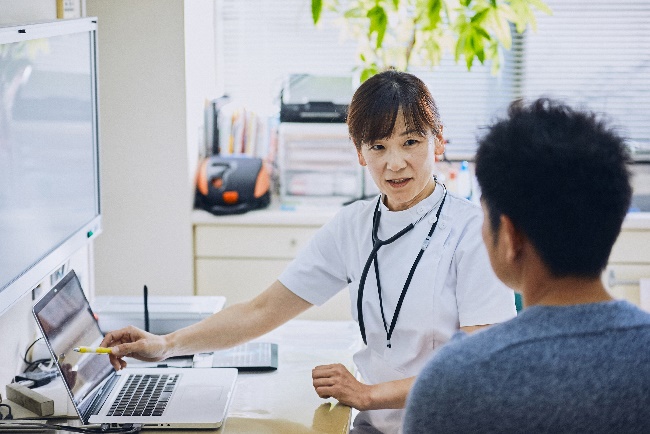 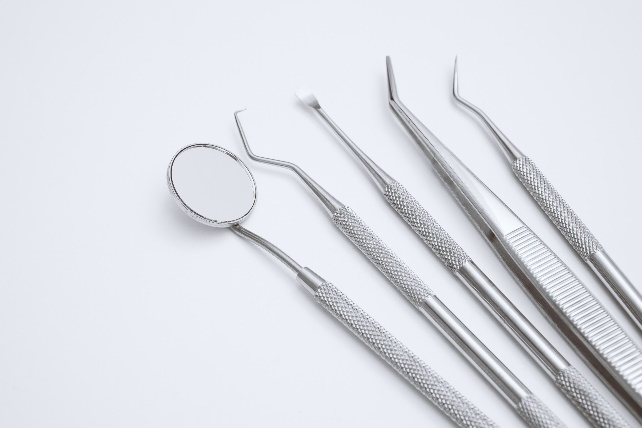 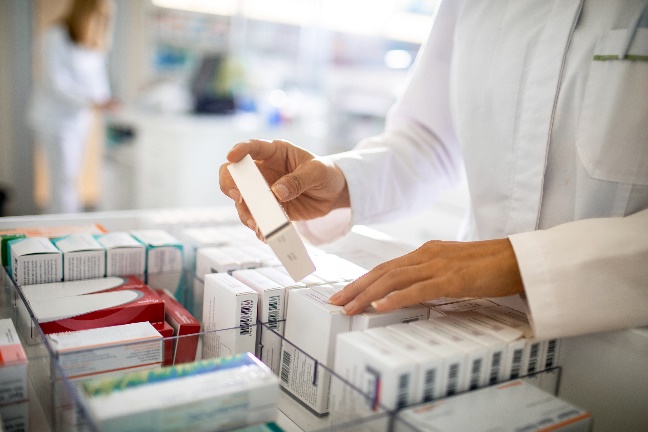 For further information about primary care, please click here
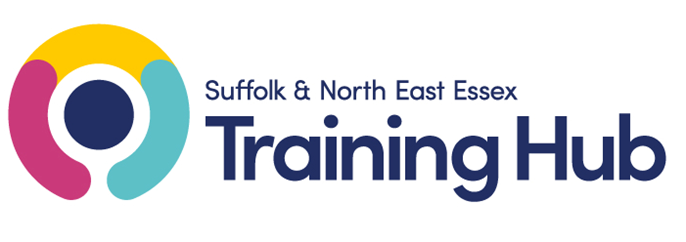 What are Primary Care Networks?
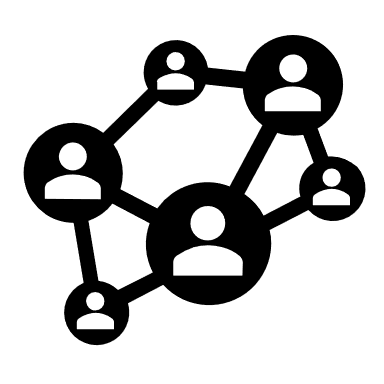 (Kingsfund, 2020)
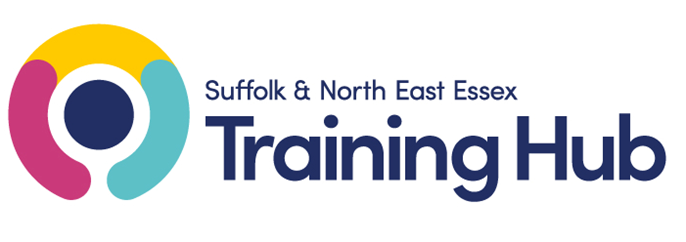 VIDEO: Primary care Networks Animation
VIDEO: Primary care Networks Animation (NHSE, 2019)  Click image to access
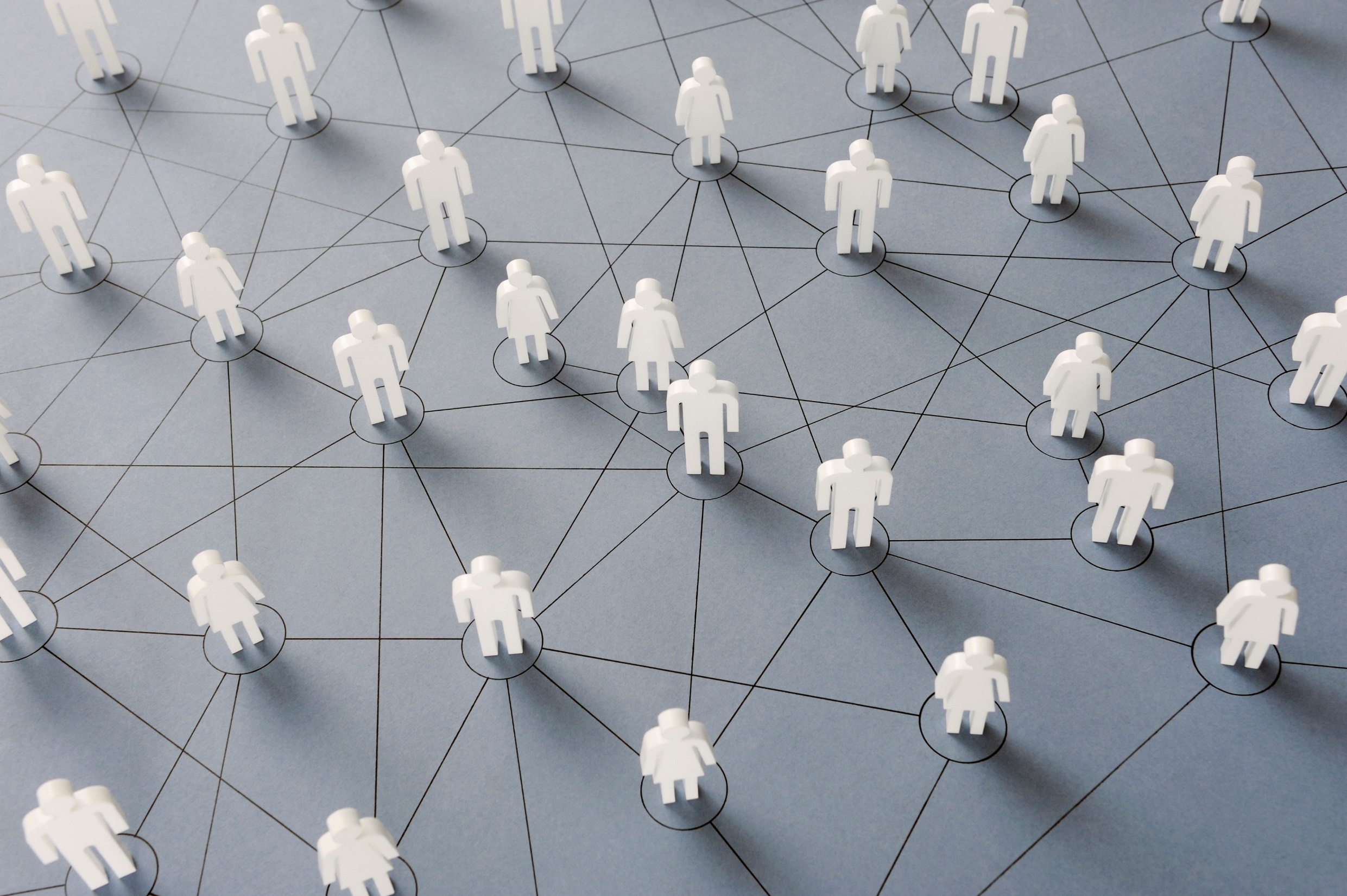 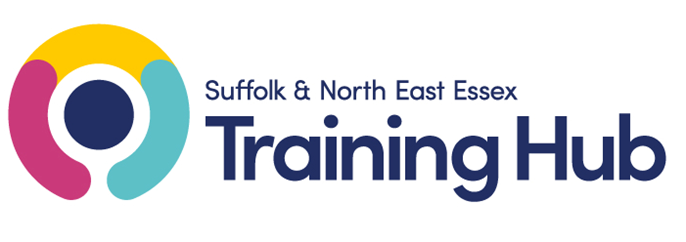 What are GP Federations?
GP federations are groups of primary care providers, which form a single organisational entity and work together as economies of scale to deliver services for their combined patient communities (NHS Confederation, 2021).  

There are around 200 GP federations in England (NHSE, 2021). 

For more information on GP Federations, please see here
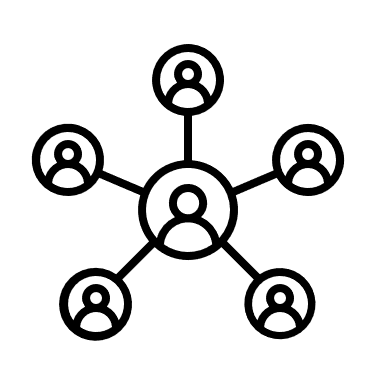 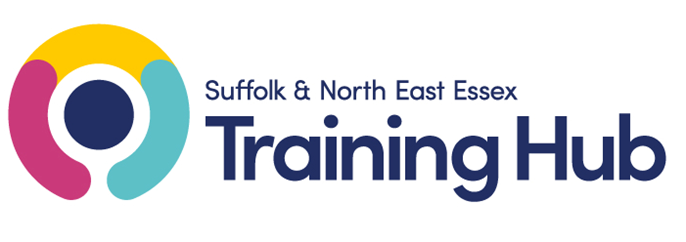 Suffolk GP Federation
GP Suffolk Federation is a not-for-profit organisation owned by 57 GP practices. 

Their aim is to:
‘find innovative solutions to the challenges currently faced by the NHS, while at the same time protecting the interests of general practice and ensuring that patients continue to receive the very best care.’

For further information please visit their website: https://suffolkfed.org.uk/.
Additional information here
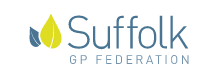 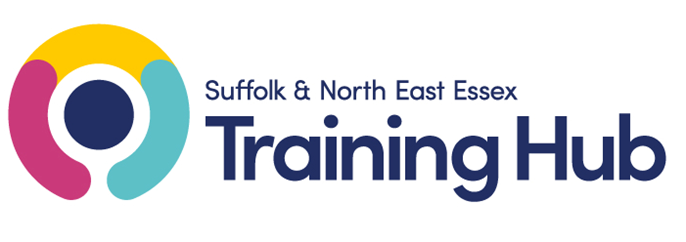 GP Primary Choice (North East Essex GP Federation)
GP Primary Choice is a primary care provider company based in North East Essex owned by 32 GP Practices in the locality.
Values: 
Locally run to meet local needs;
Securing quality for our patients;
Trusted and based on patient preference;
Sustainable and viable
Aims: 
Supporting Primary Care to be sustainable
To reduce Health Inequalities
To improve access to services within the local communities
For further information please visit:  https://www.gpprimarychoice.co.uk/
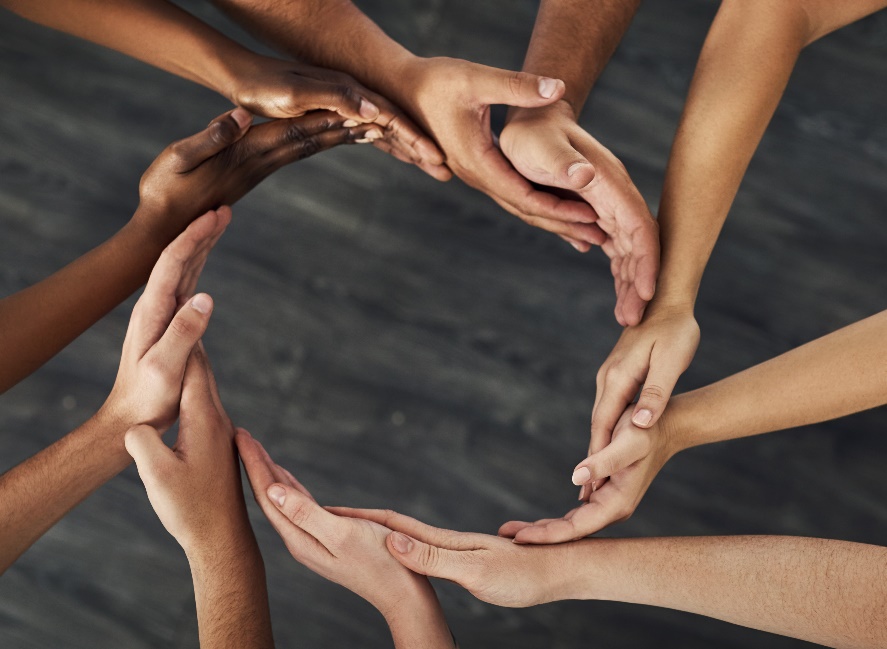 The NHS and Primary Care
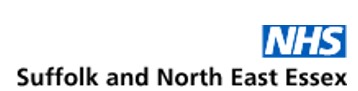 Module 1 - completed
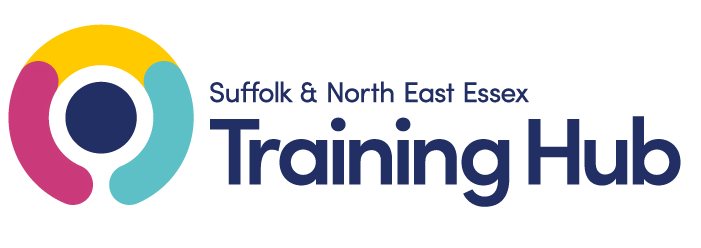 Please complete this feedback form when you have completed your module(s).  This helps us to monitor the program to ensure it is as efficient and accurate as possible.